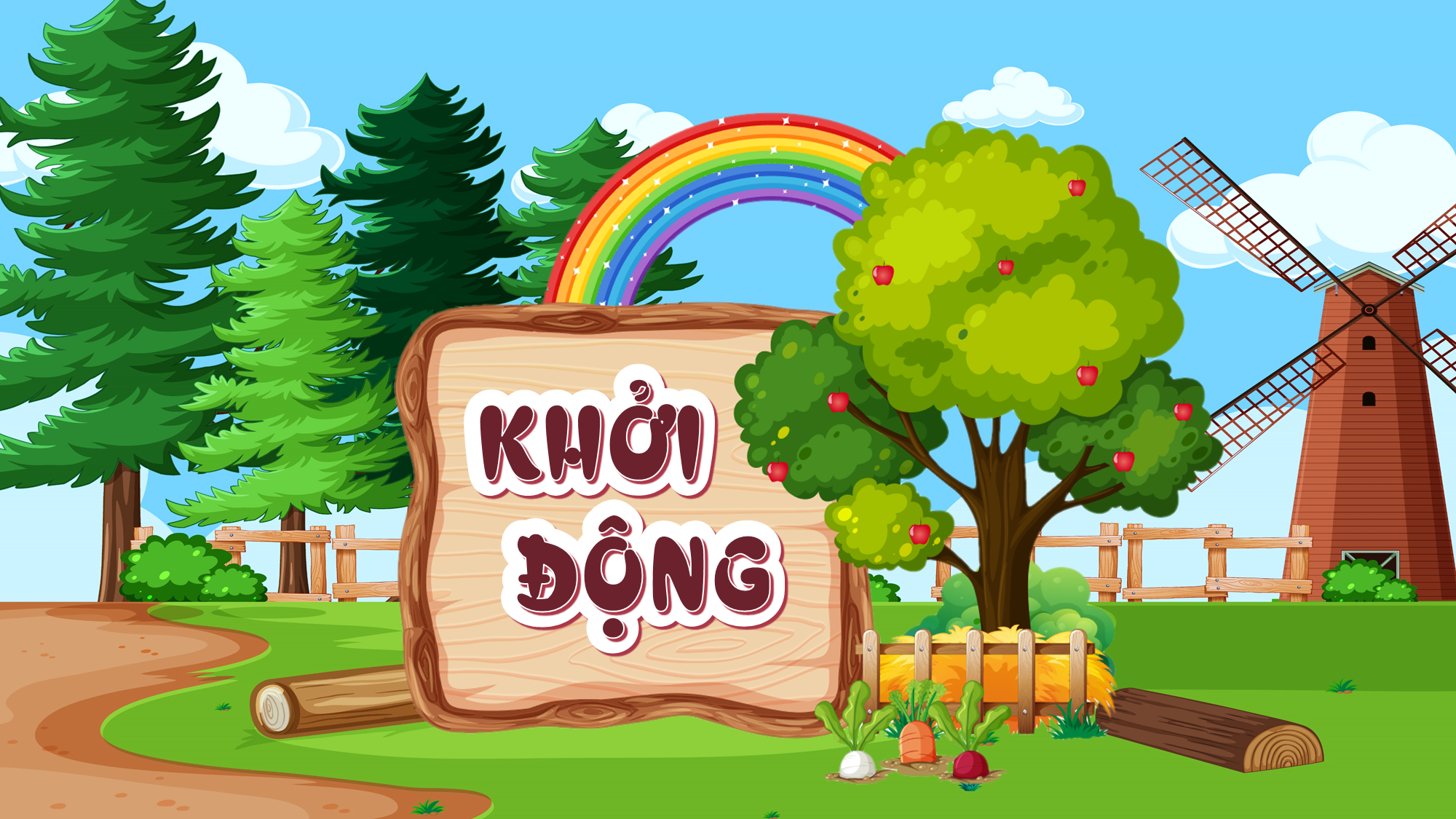 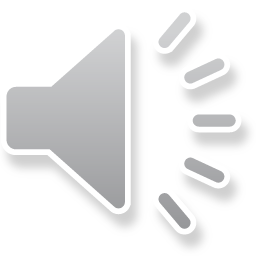 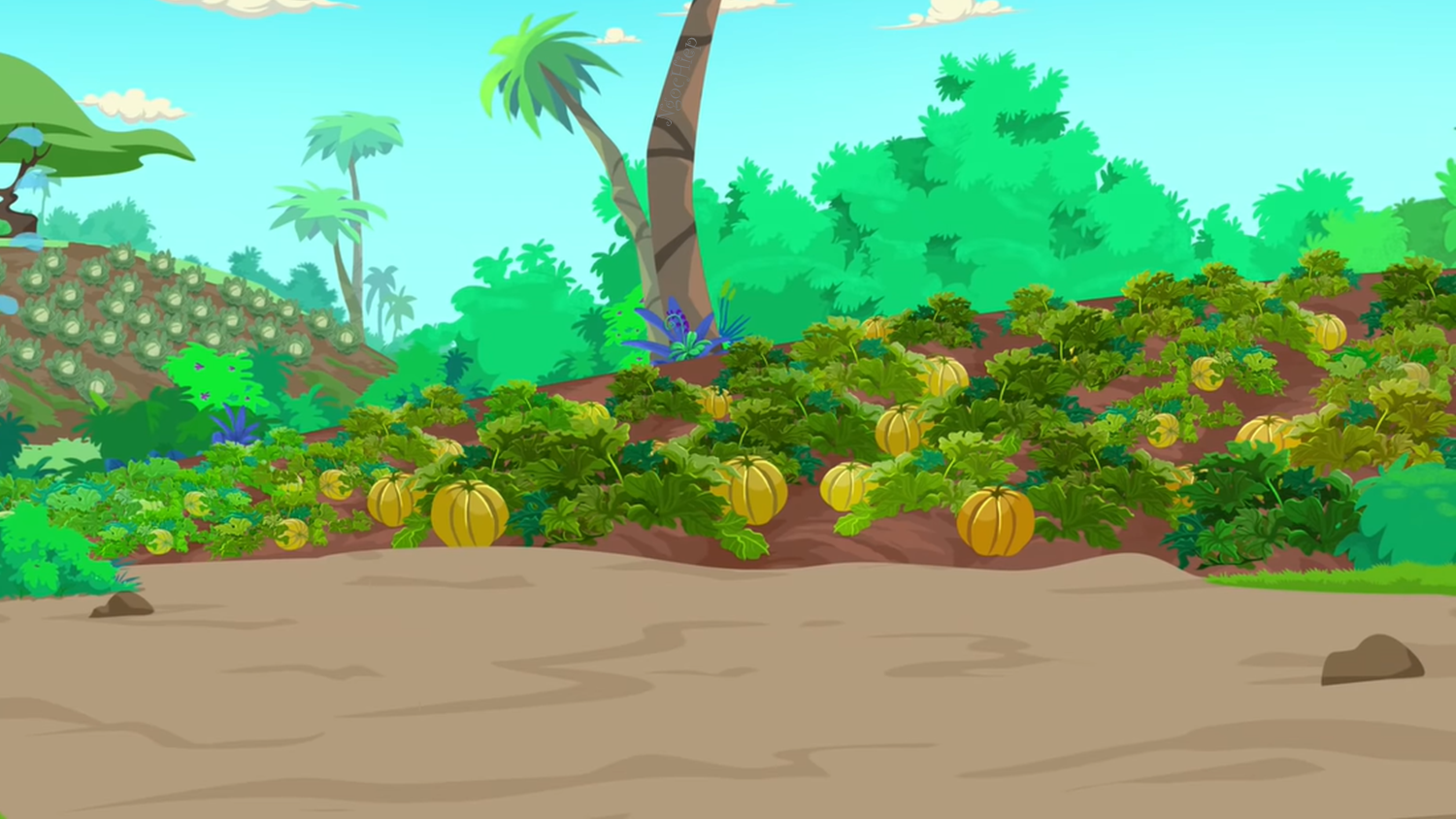 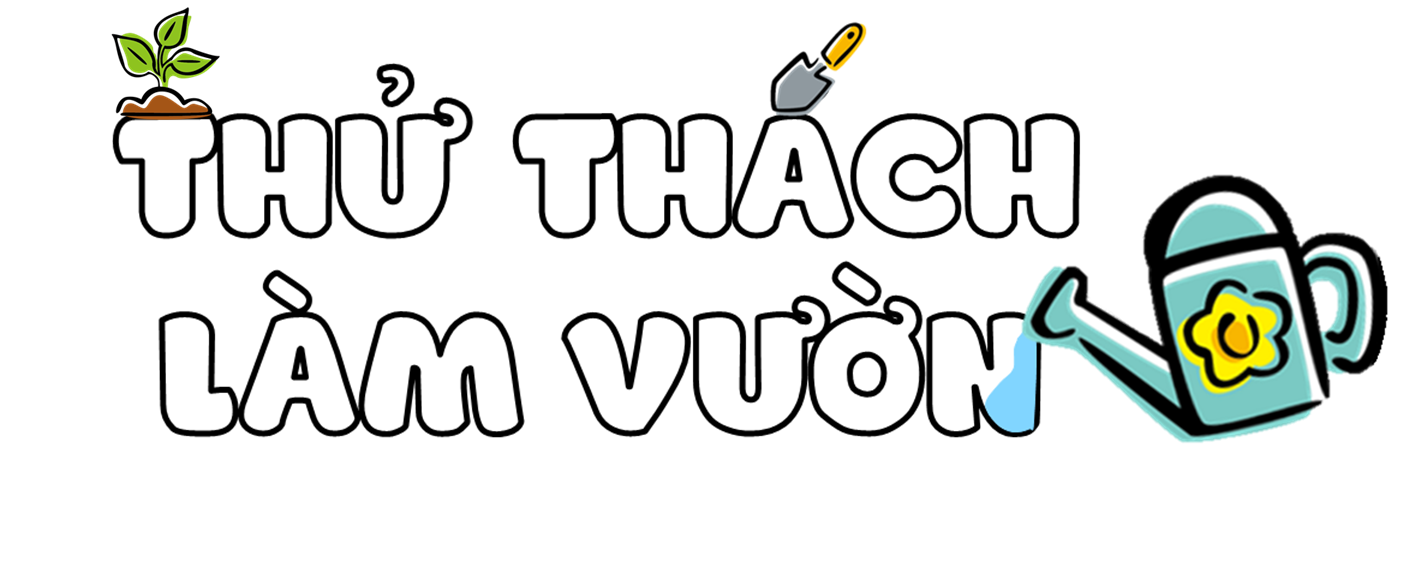 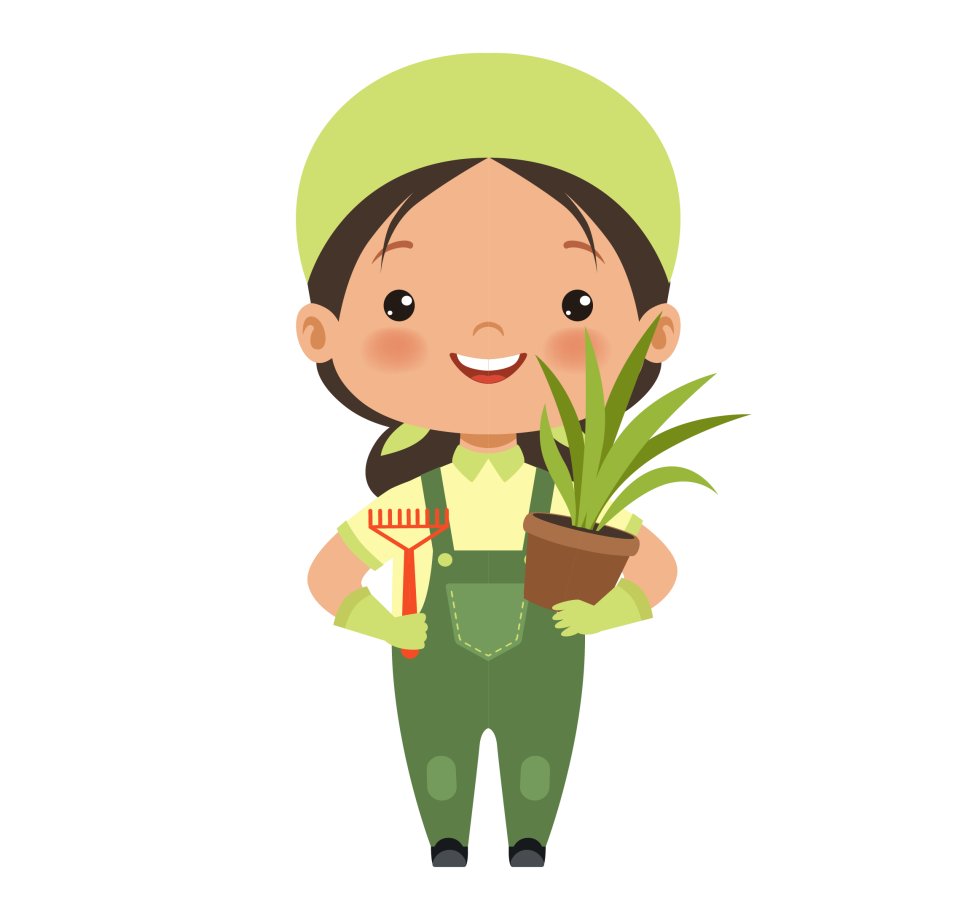 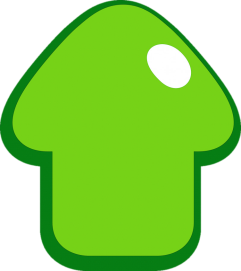 [Speaker Notes: cái ni đưa vô quiz – kéo thả từ vào tranh]
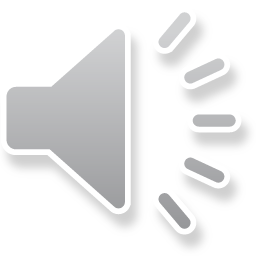 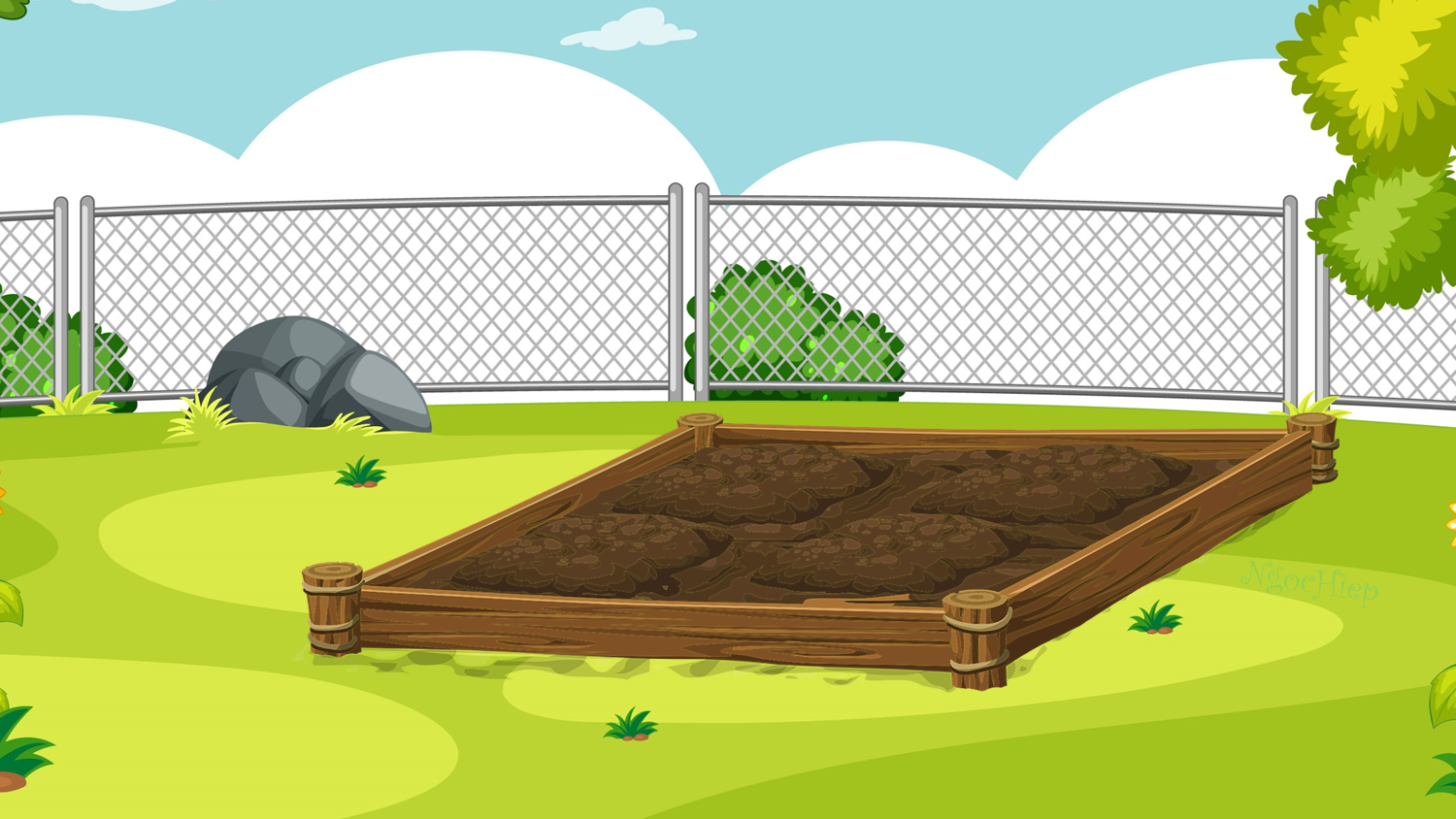 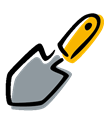 Viết số gồm: 7 trăm nghìn, 5 nghìn và 3 đơn vị?
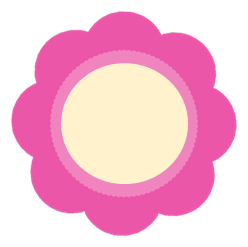 1
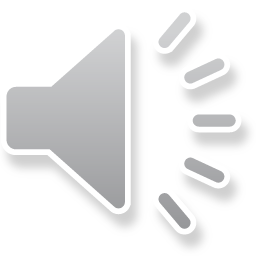 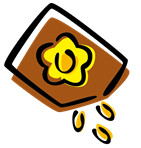 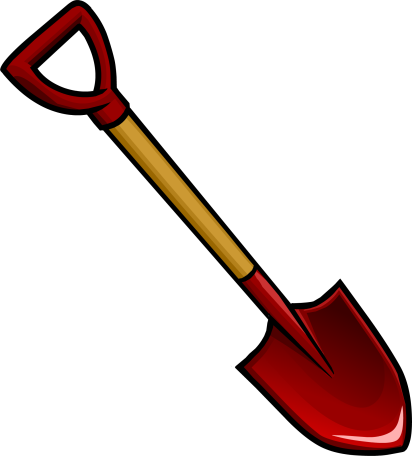 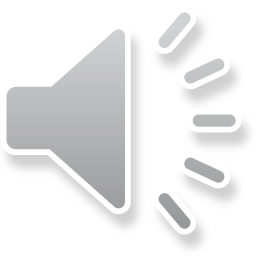 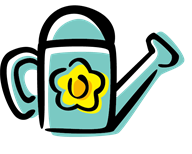 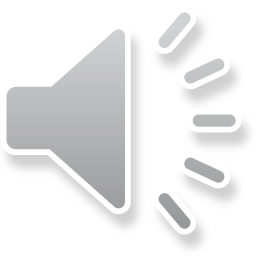 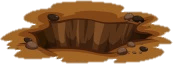 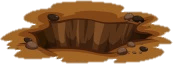 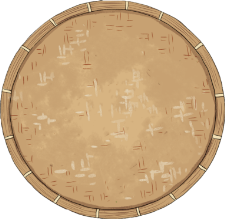 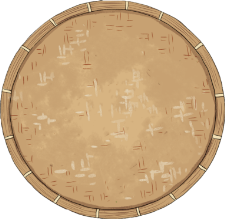 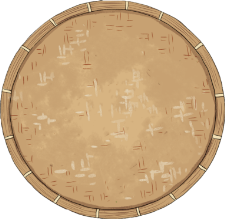 A
C
B
705 003
750 003
700 503
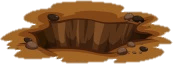 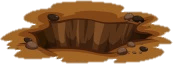 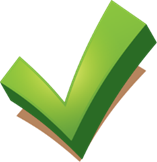 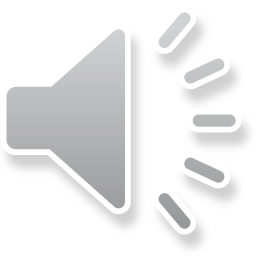 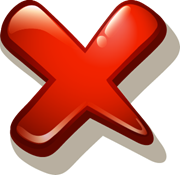 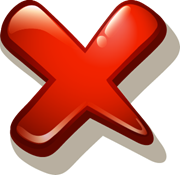 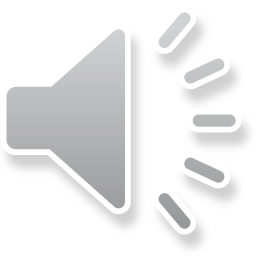 [Speaker Notes: Nhấn hình cái xẻng  HS chọn đáp án  Nhấn hình dấu tích xanh để xẻng làm đất  làm đất xong nhấn hình túi hạt giống để chuyển sang slide tiếp theo]
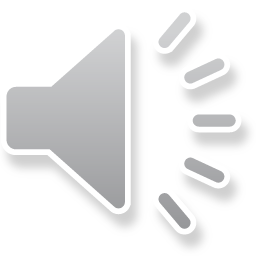 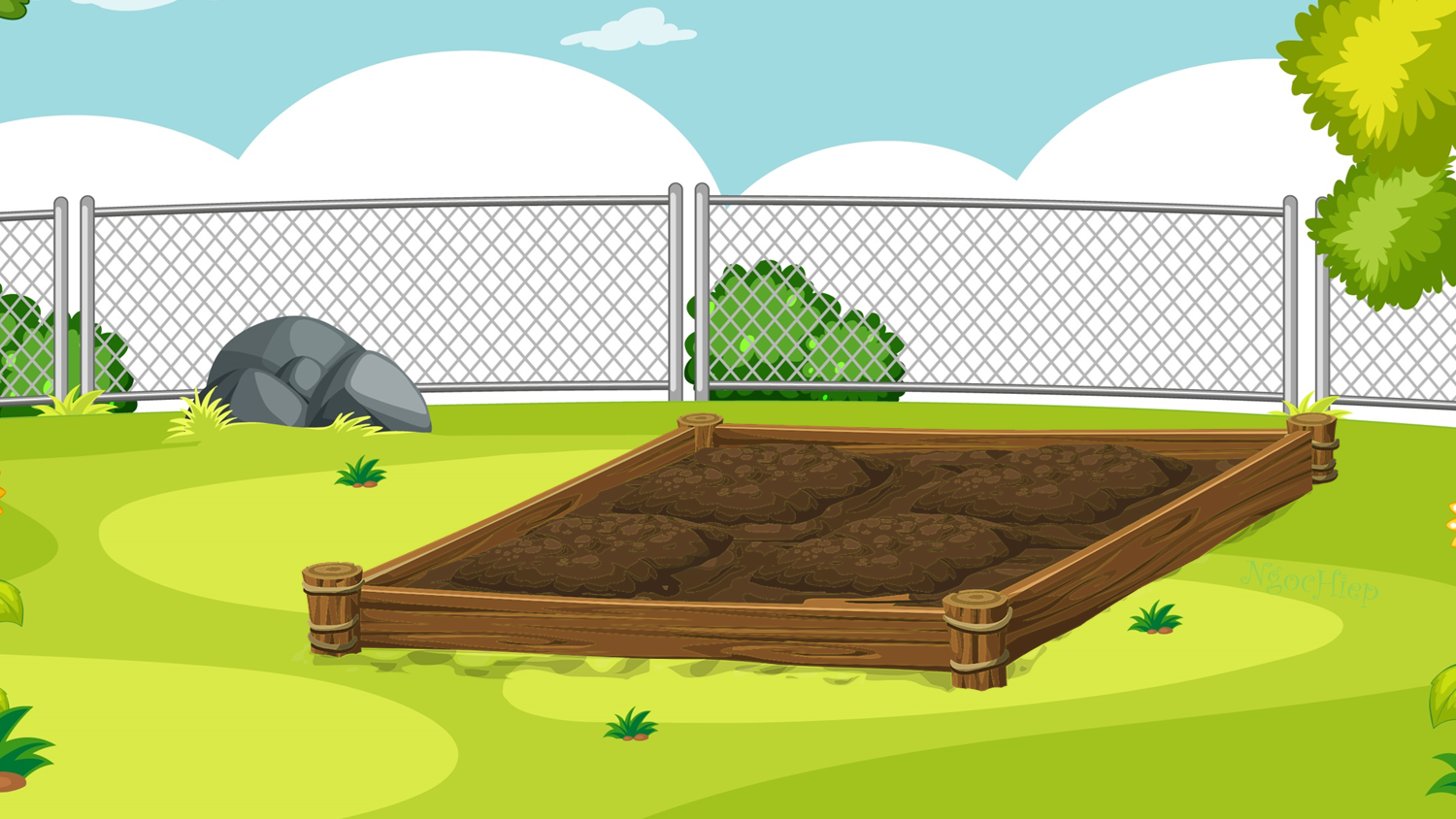 Viết số gồm: 5 trăm nghìn, 6 trăm và 2 đơn vị?
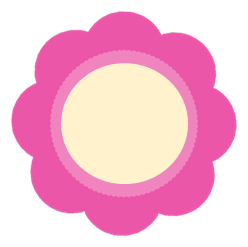 2
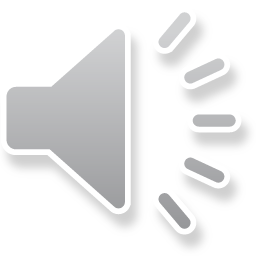 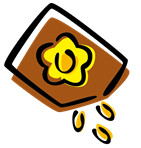 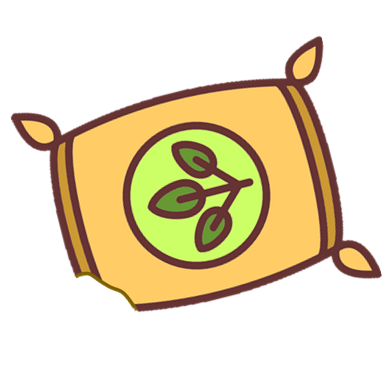 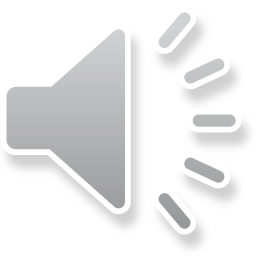 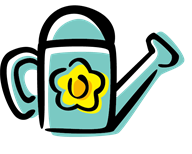 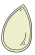 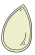 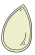 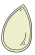 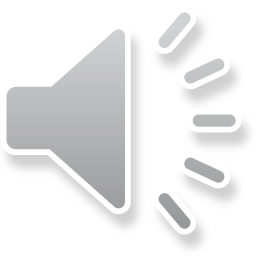 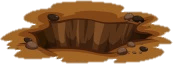 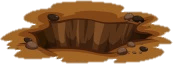 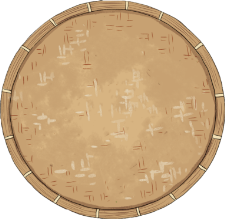 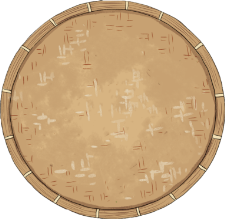 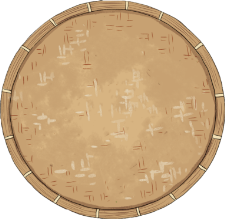 C
A
B
506 002
500 062
500 602
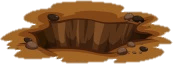 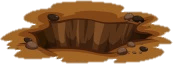 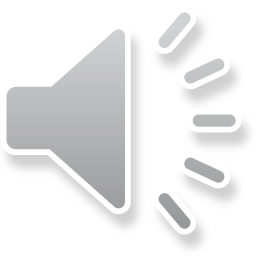 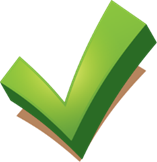 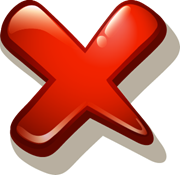 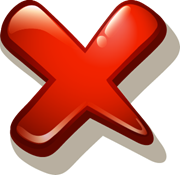 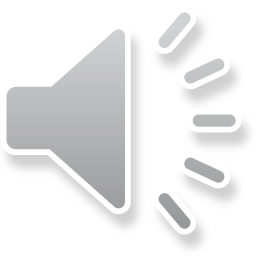 [Speaker Notes: HS chọn đáp án  Nhấn hình dấu tích xanh để gieo hạt  gieo hạt xong nhấn hình bình nước để chuyển sang slide tiếp theo]
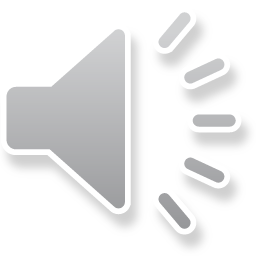 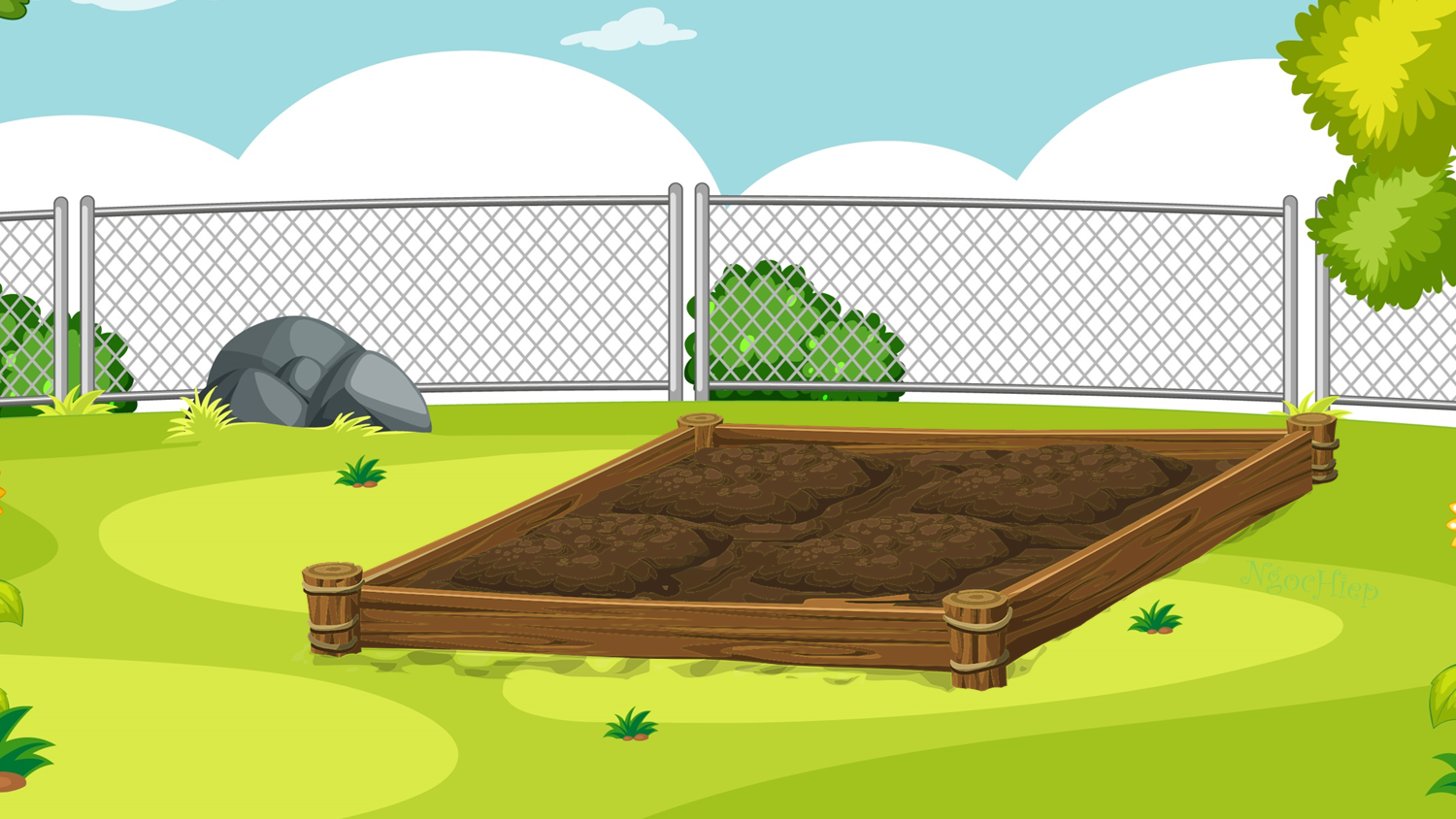 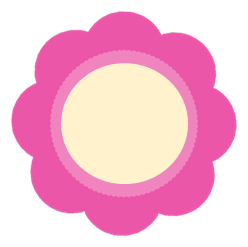 Viết số gồm: 2 trăm nghìn và 5 đơn vị?
3
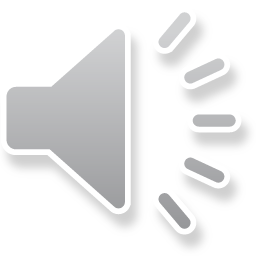 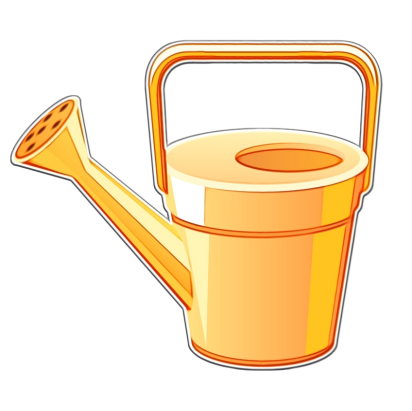 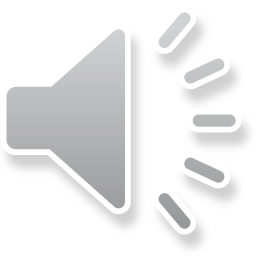 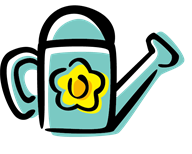 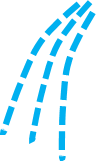 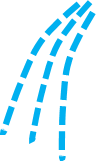 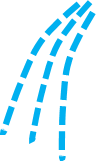 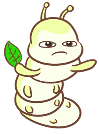 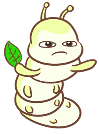 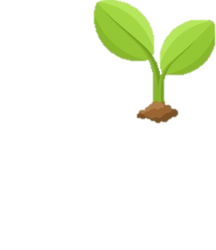 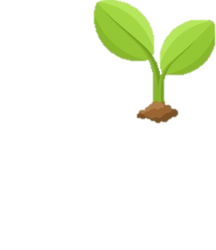 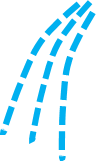 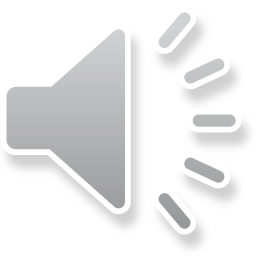 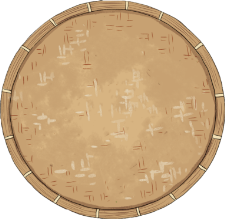 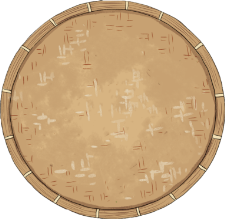 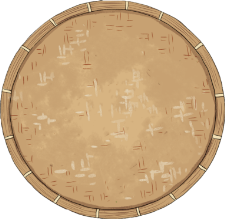 A
C
B
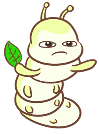 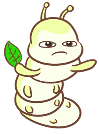 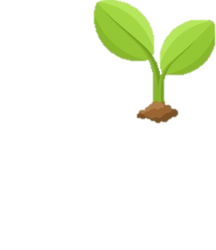 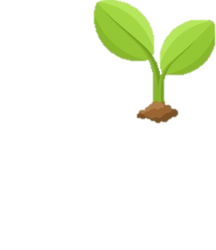 200 505
200 050
200 005
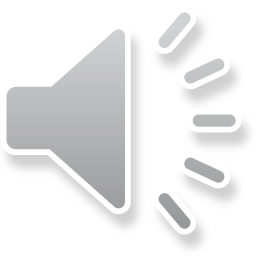 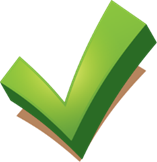 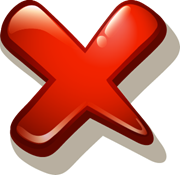 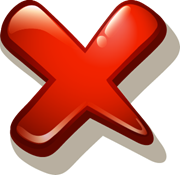 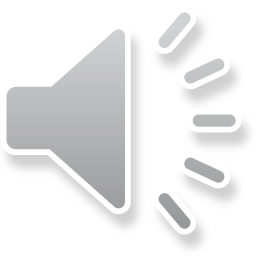 [Speaker Notes: Tương tự slide 3,4]
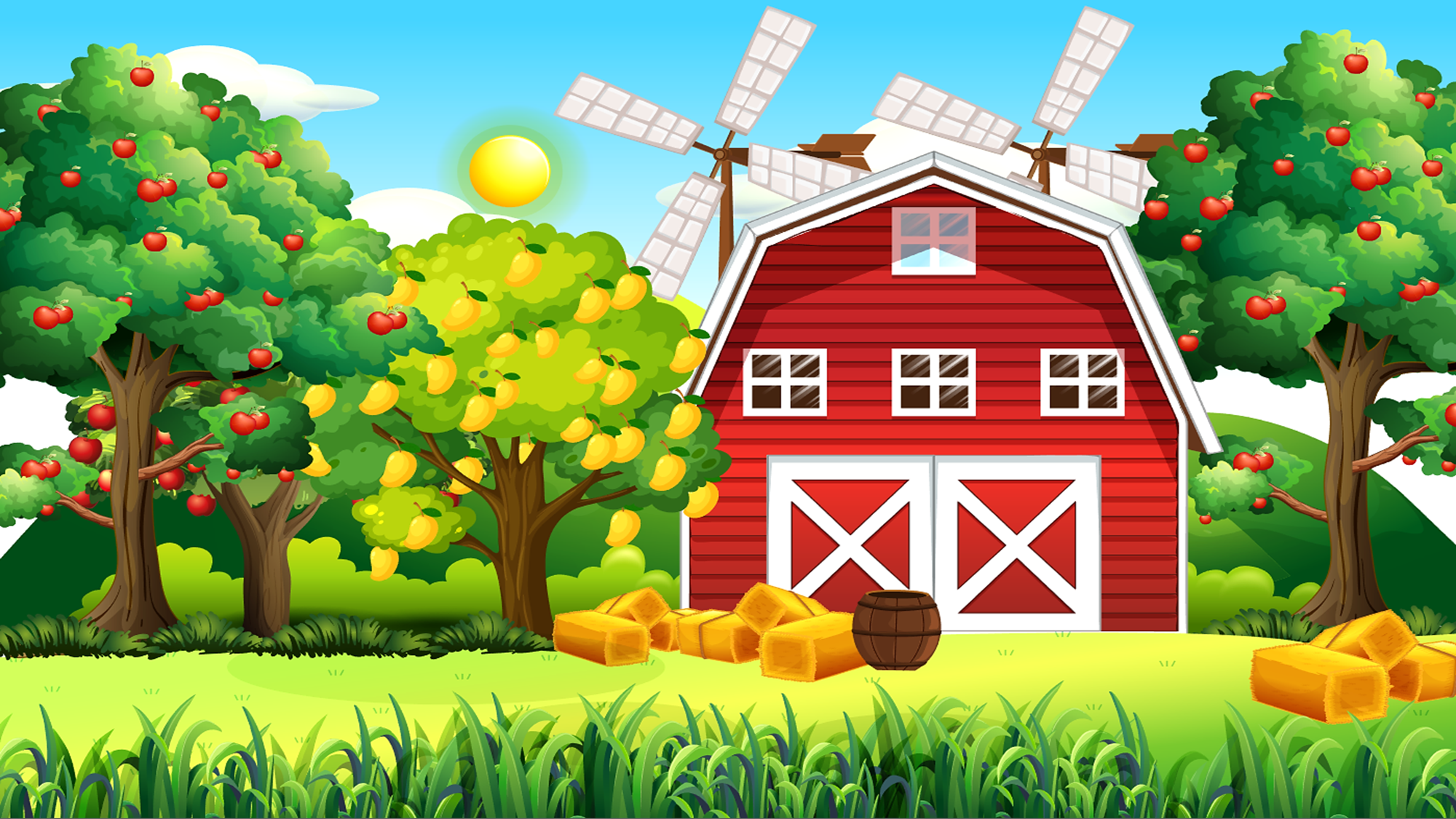 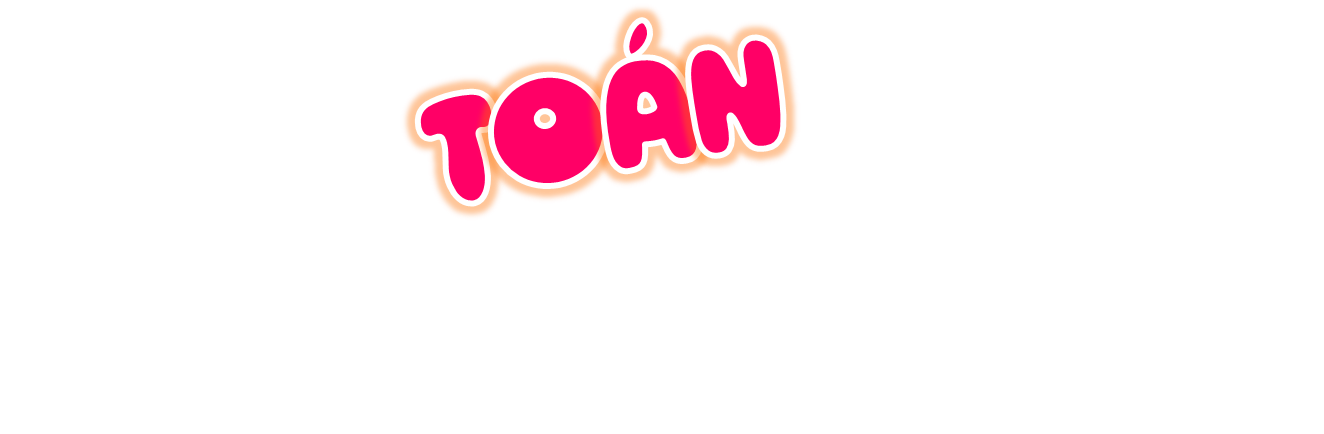 Thứ….ngày….tháng…..năm…..
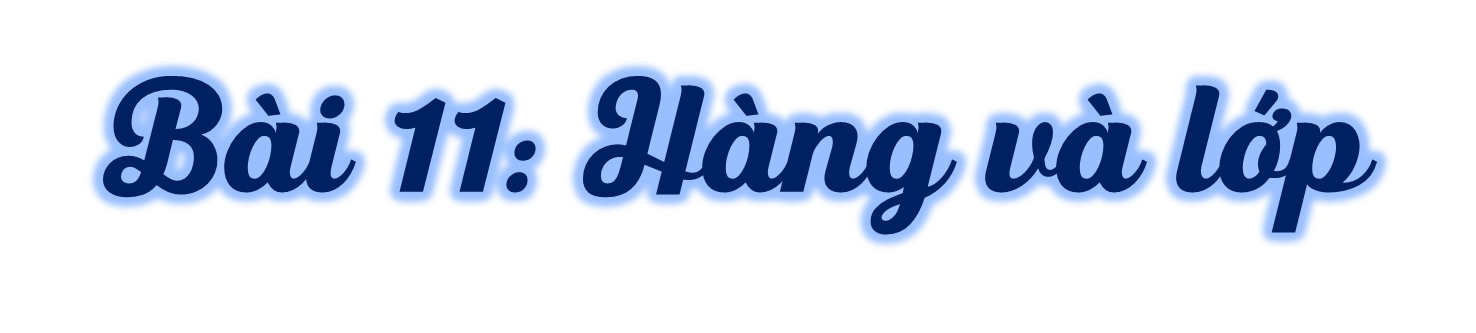 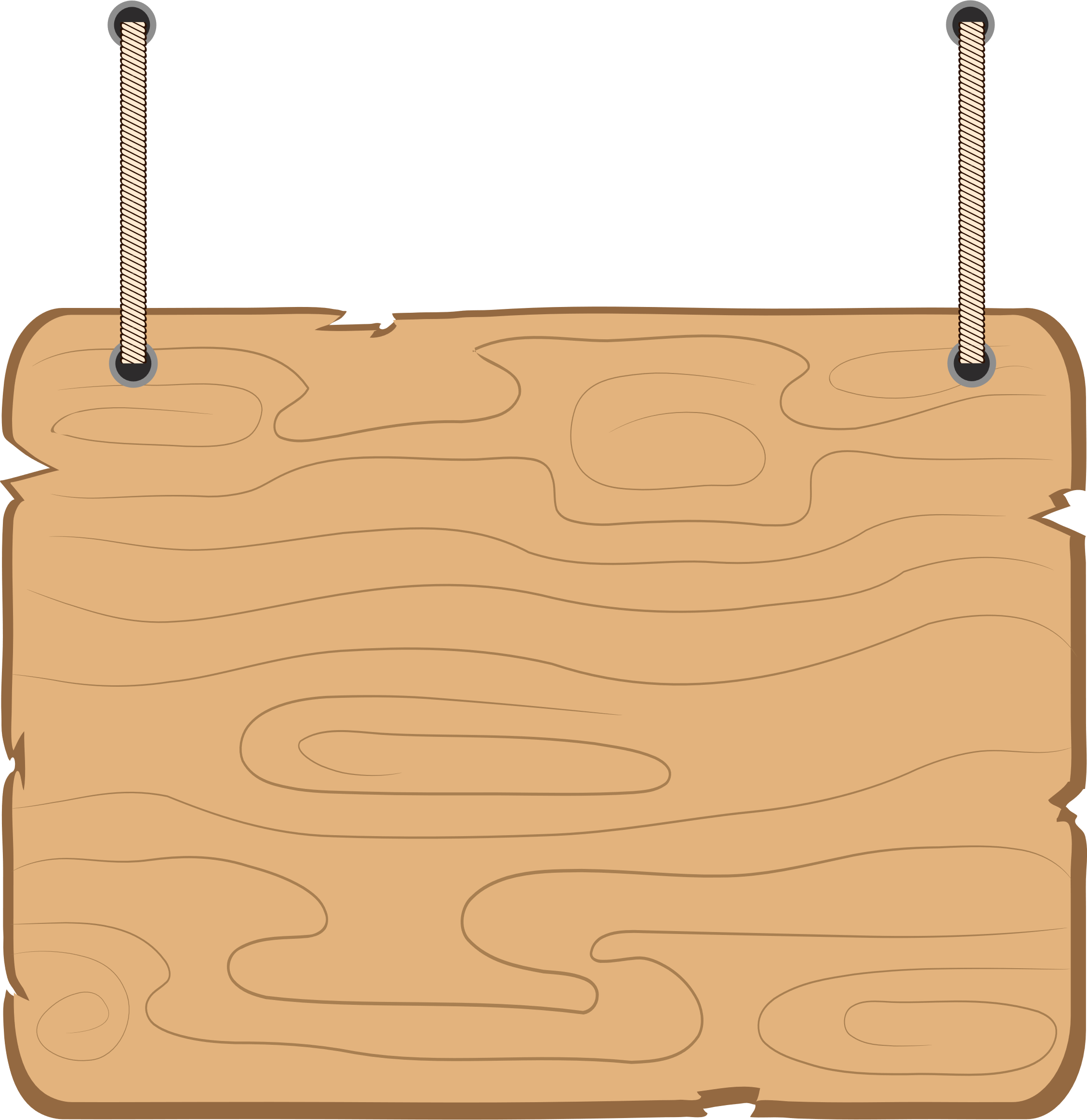 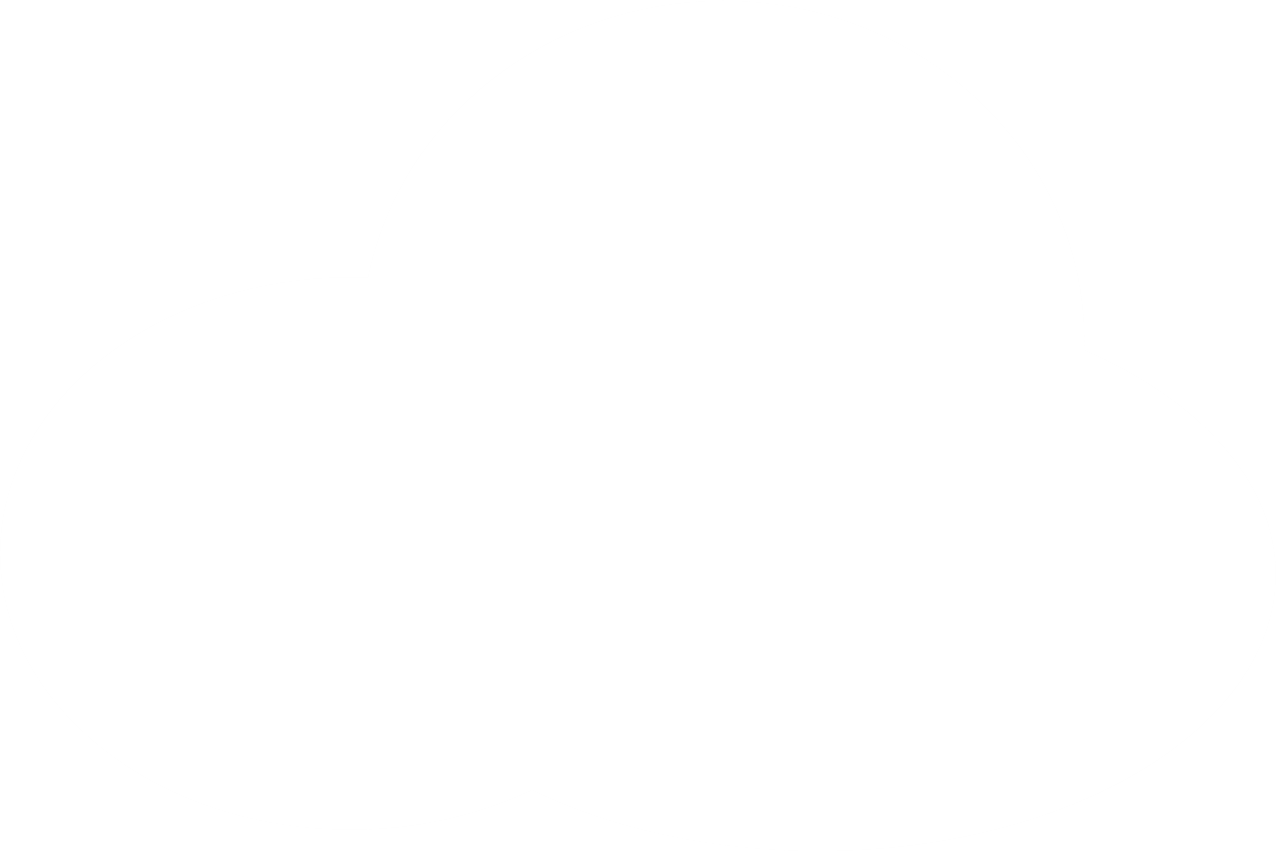 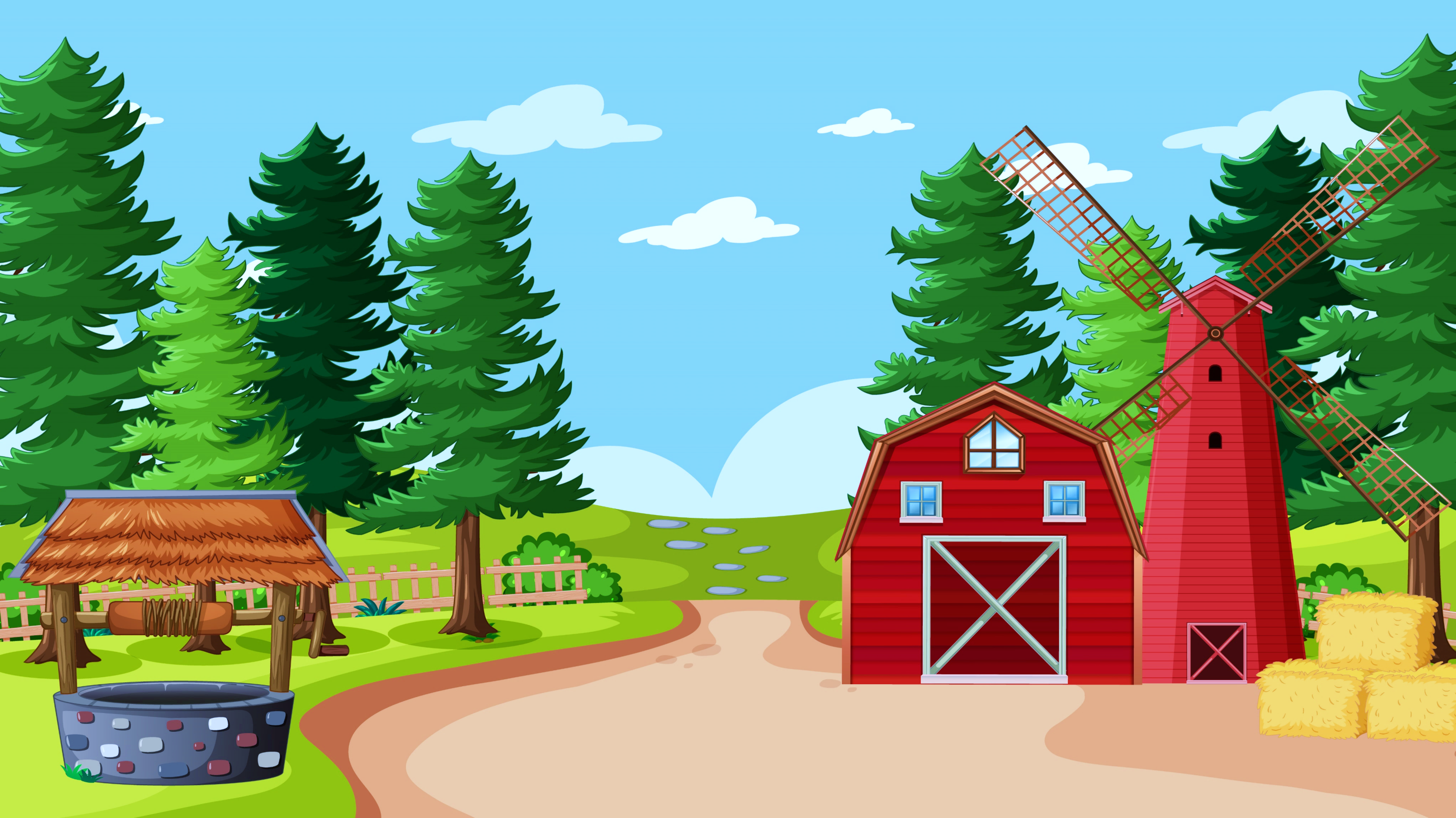 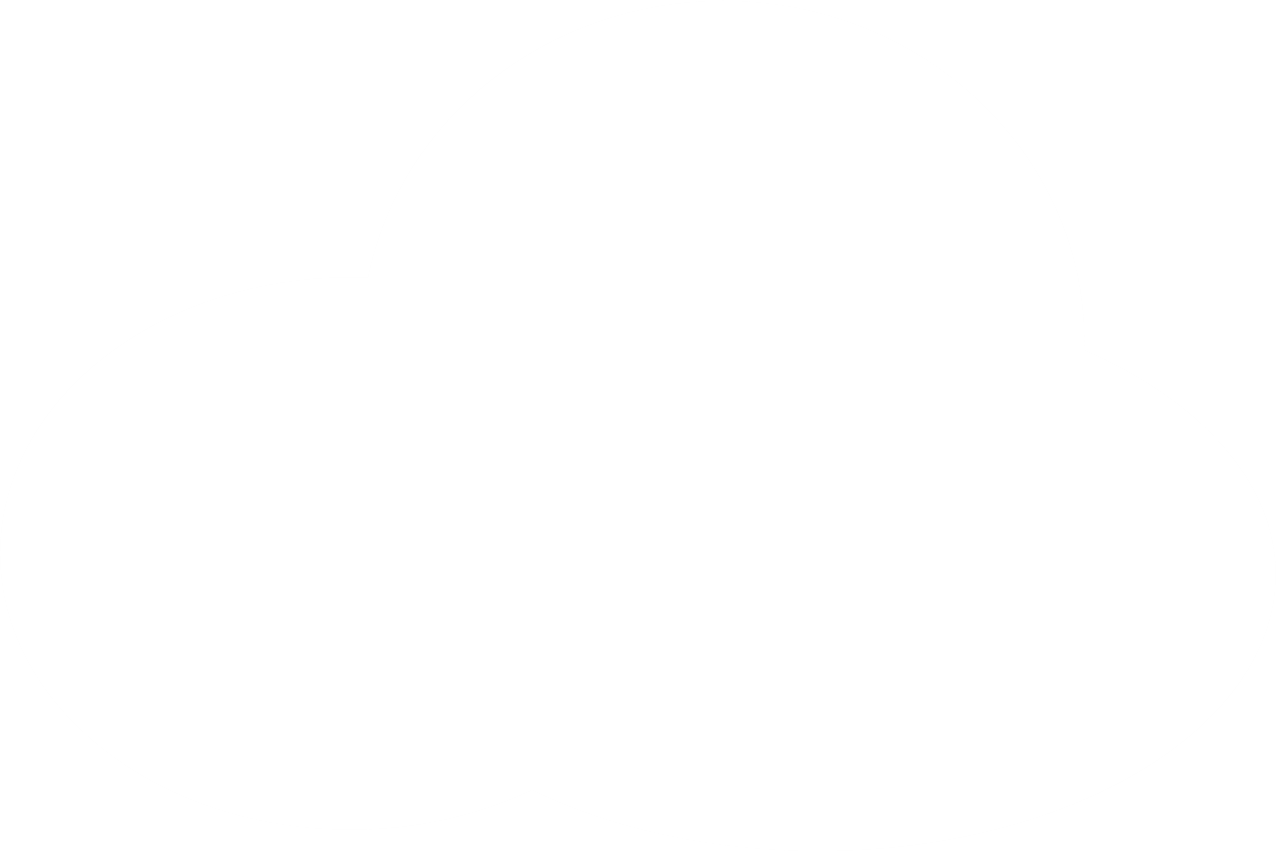 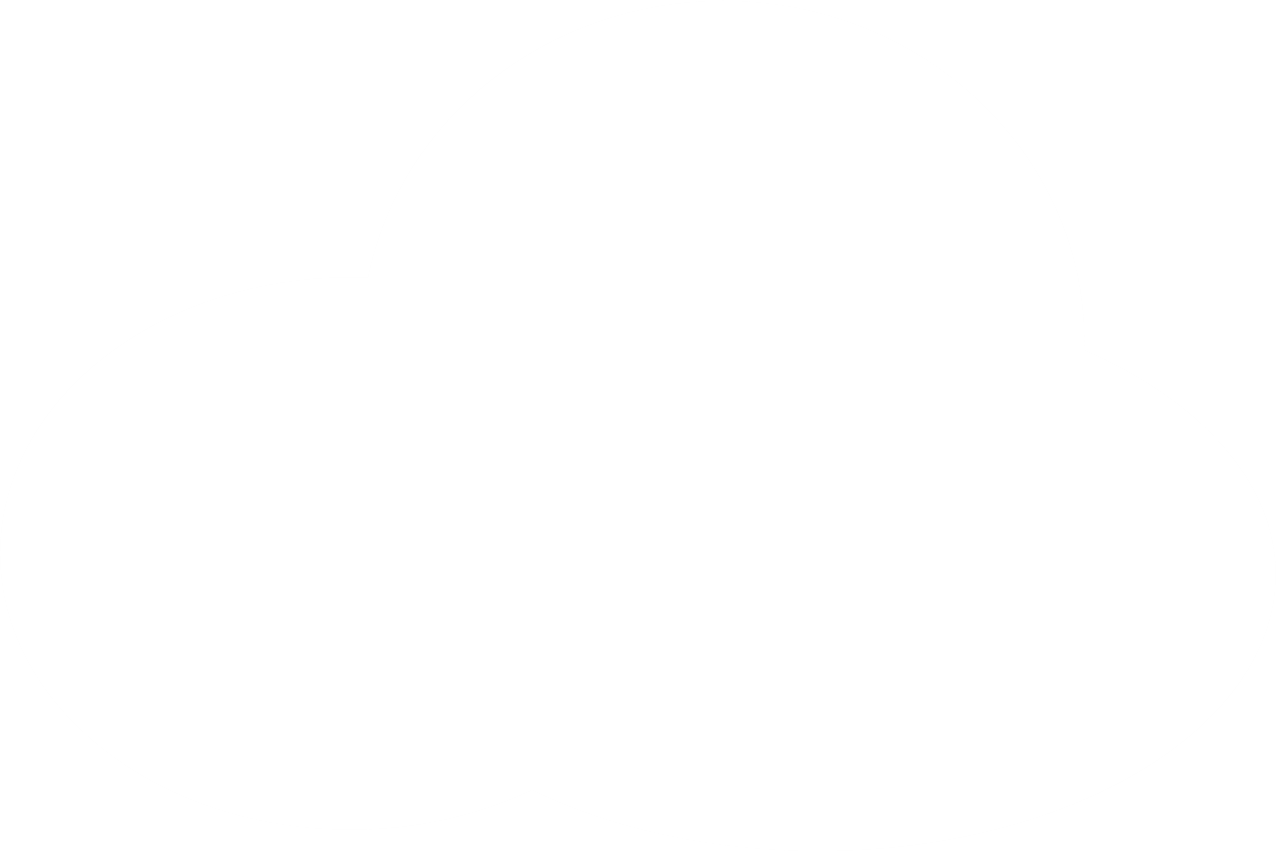 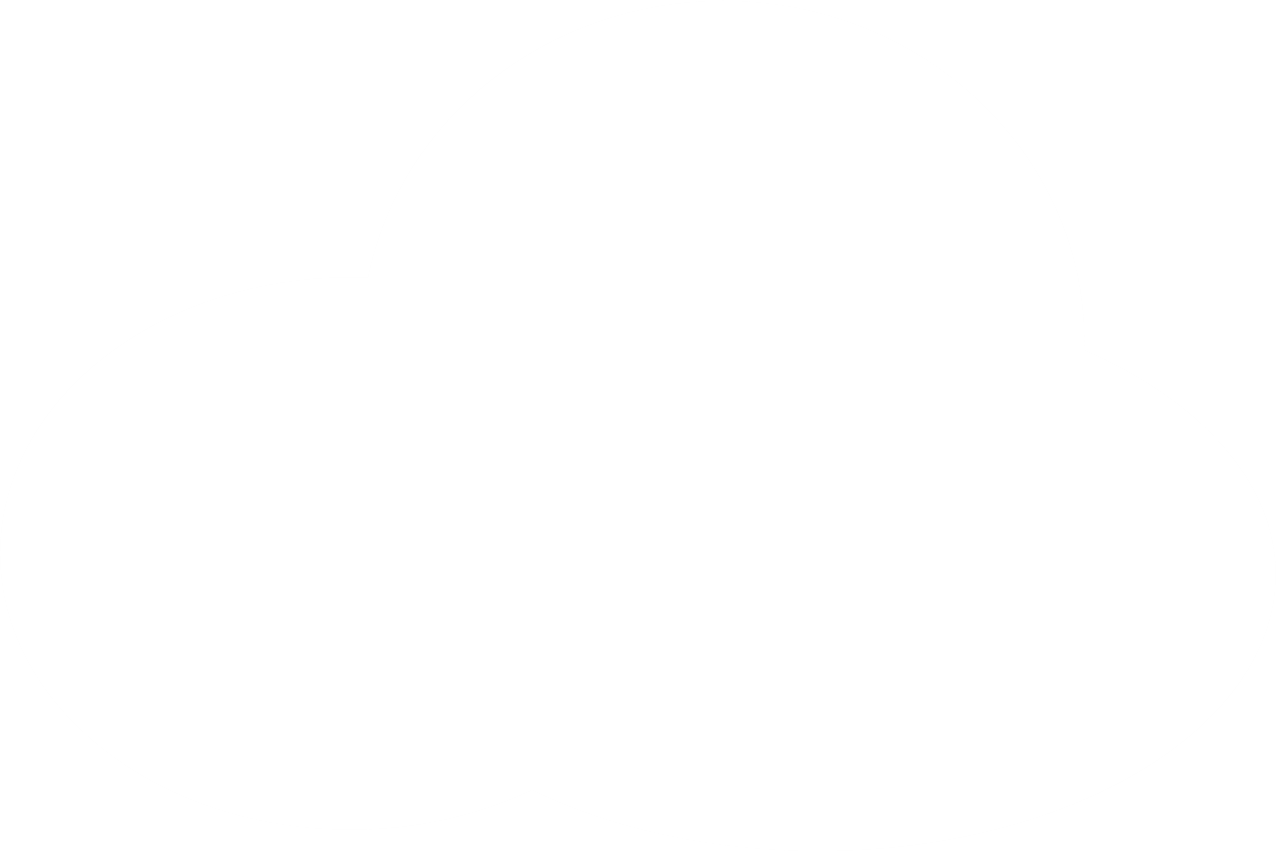 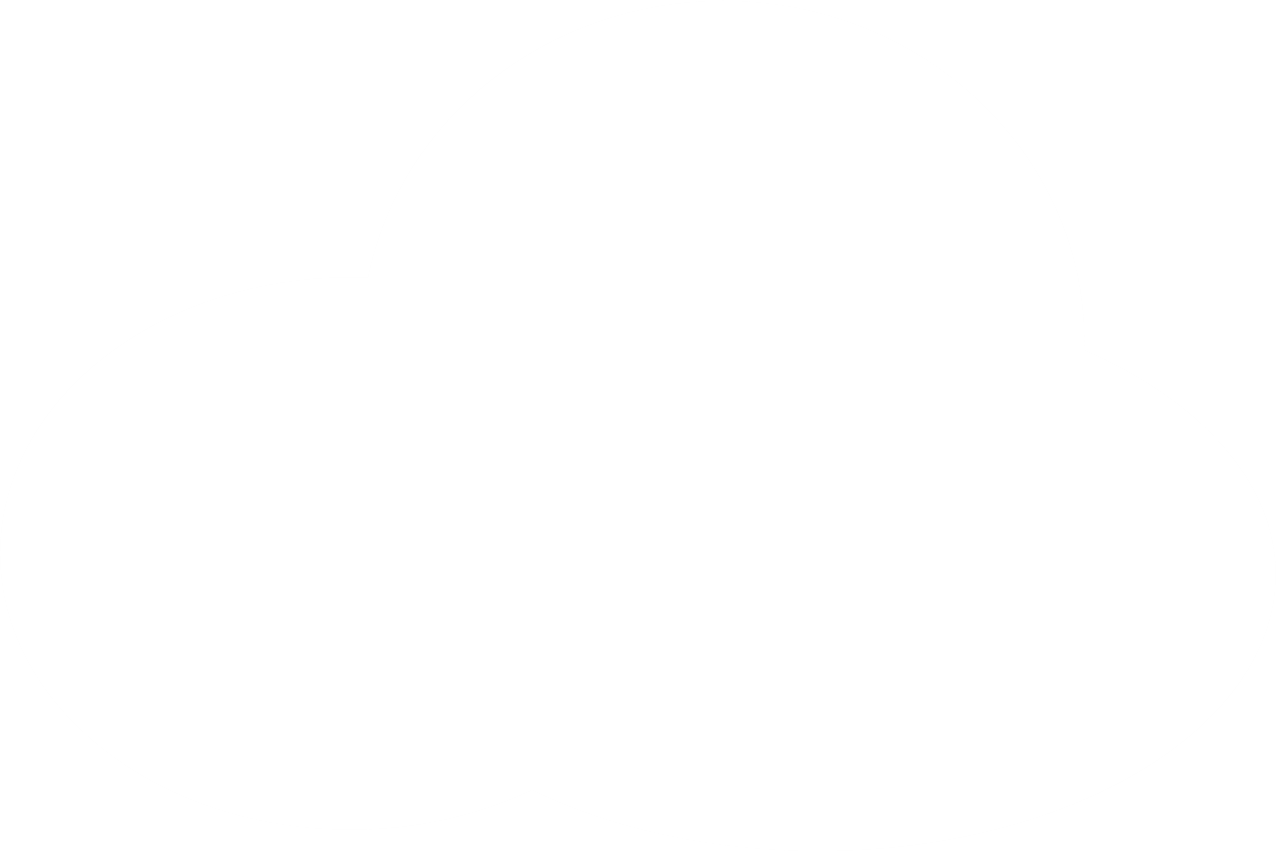 YÊU CẦU CẦN ĐẠT
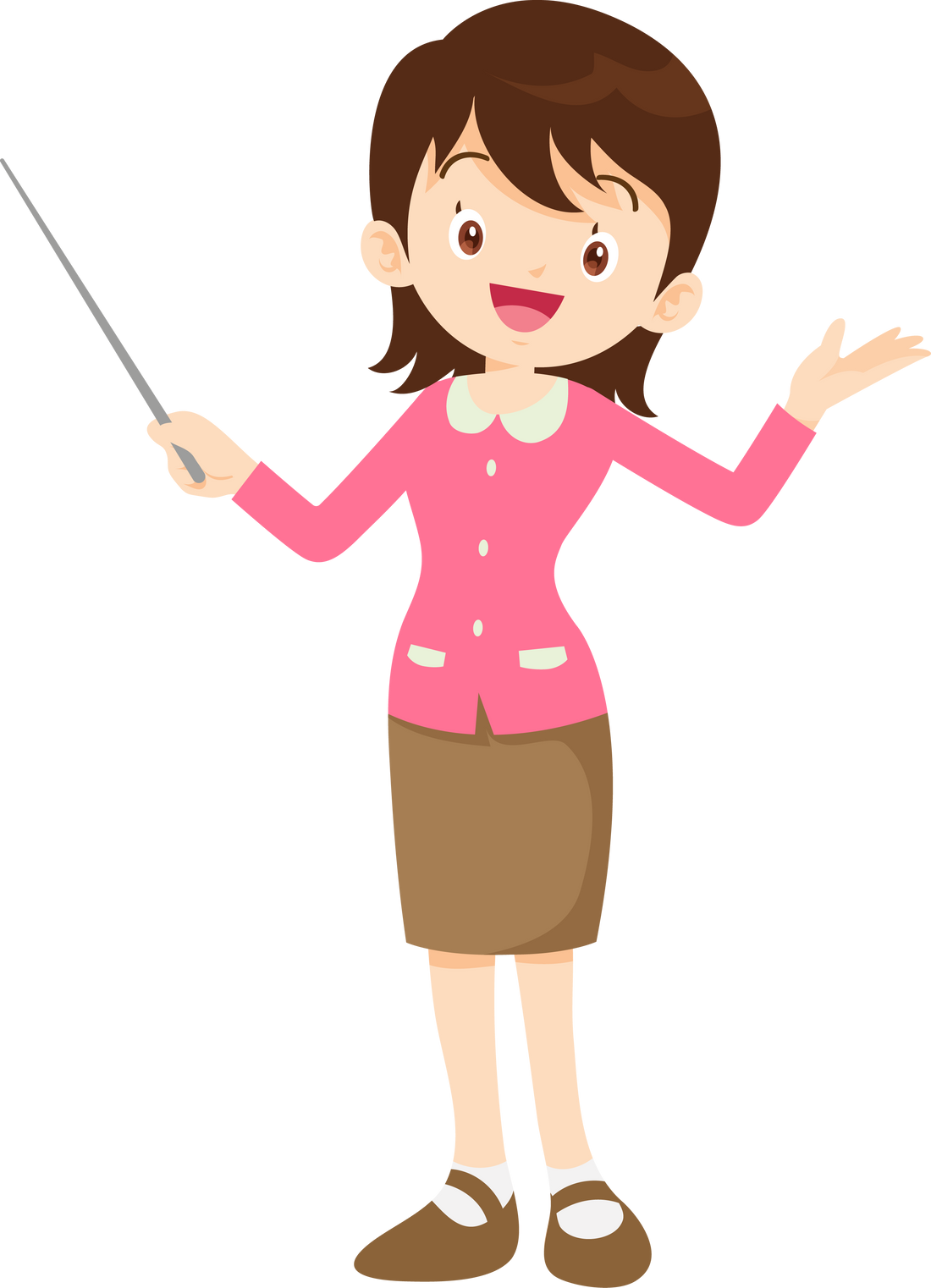 Nhận biết được lớp triệu, lớp nghìn, lớp đơn vị.
Nhận biết được các hàng tương ứng trong mỗi lớp.
Nhận biết được, viết được, đọc được các số tròn chục triệu, tròn trăm triệu
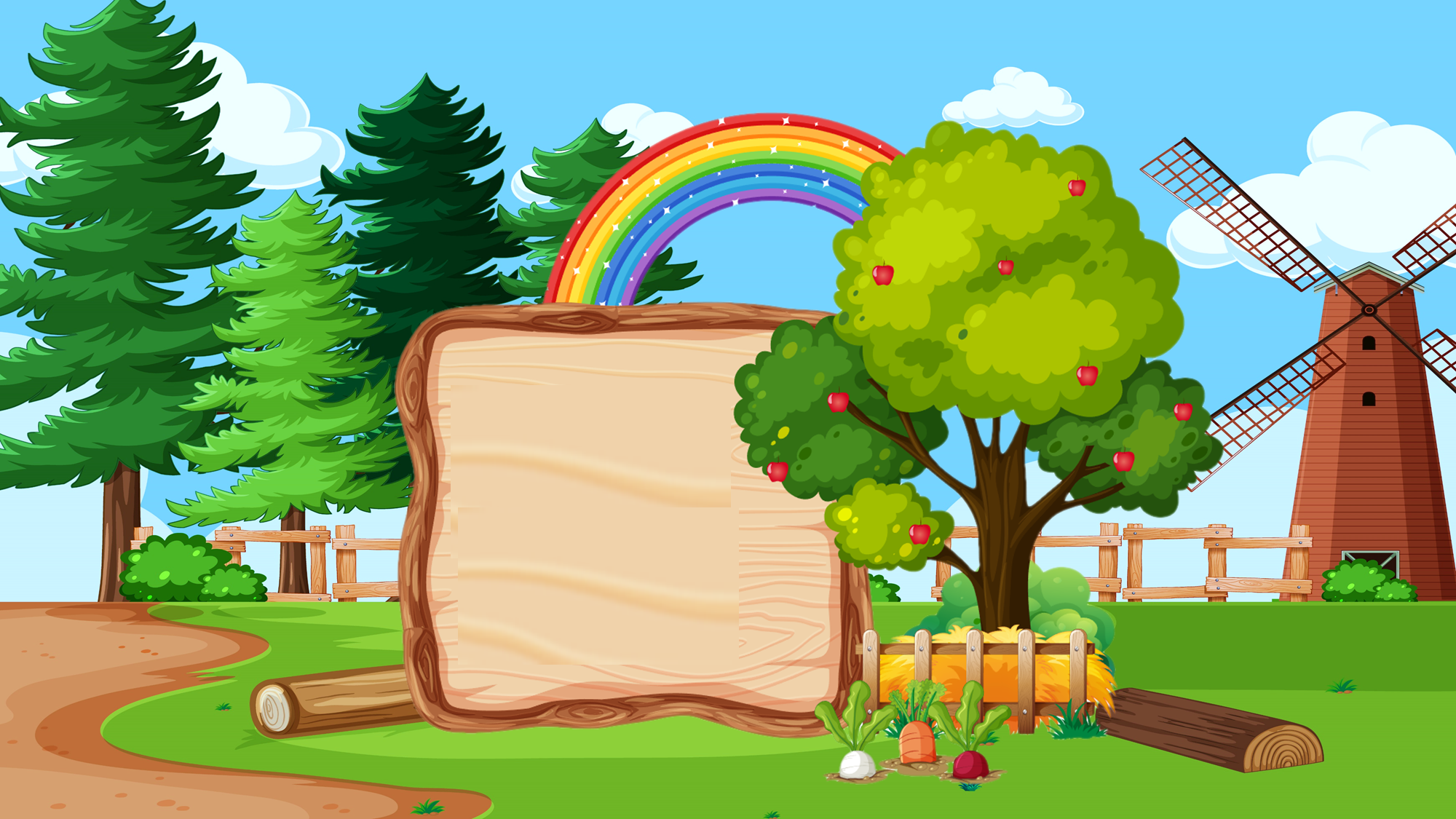 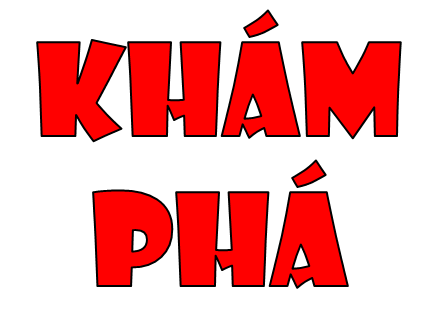 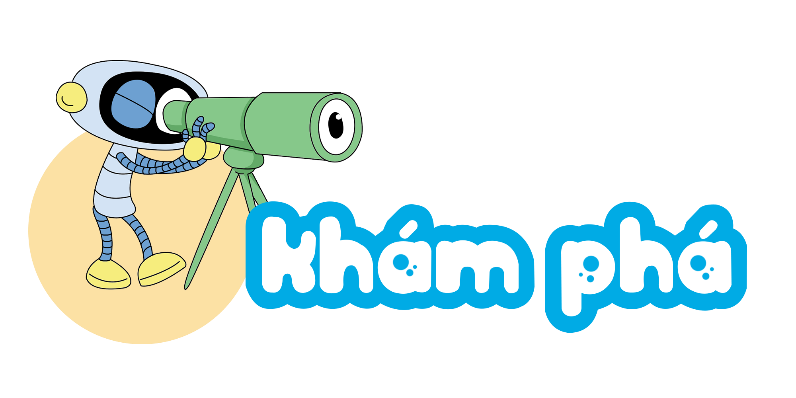 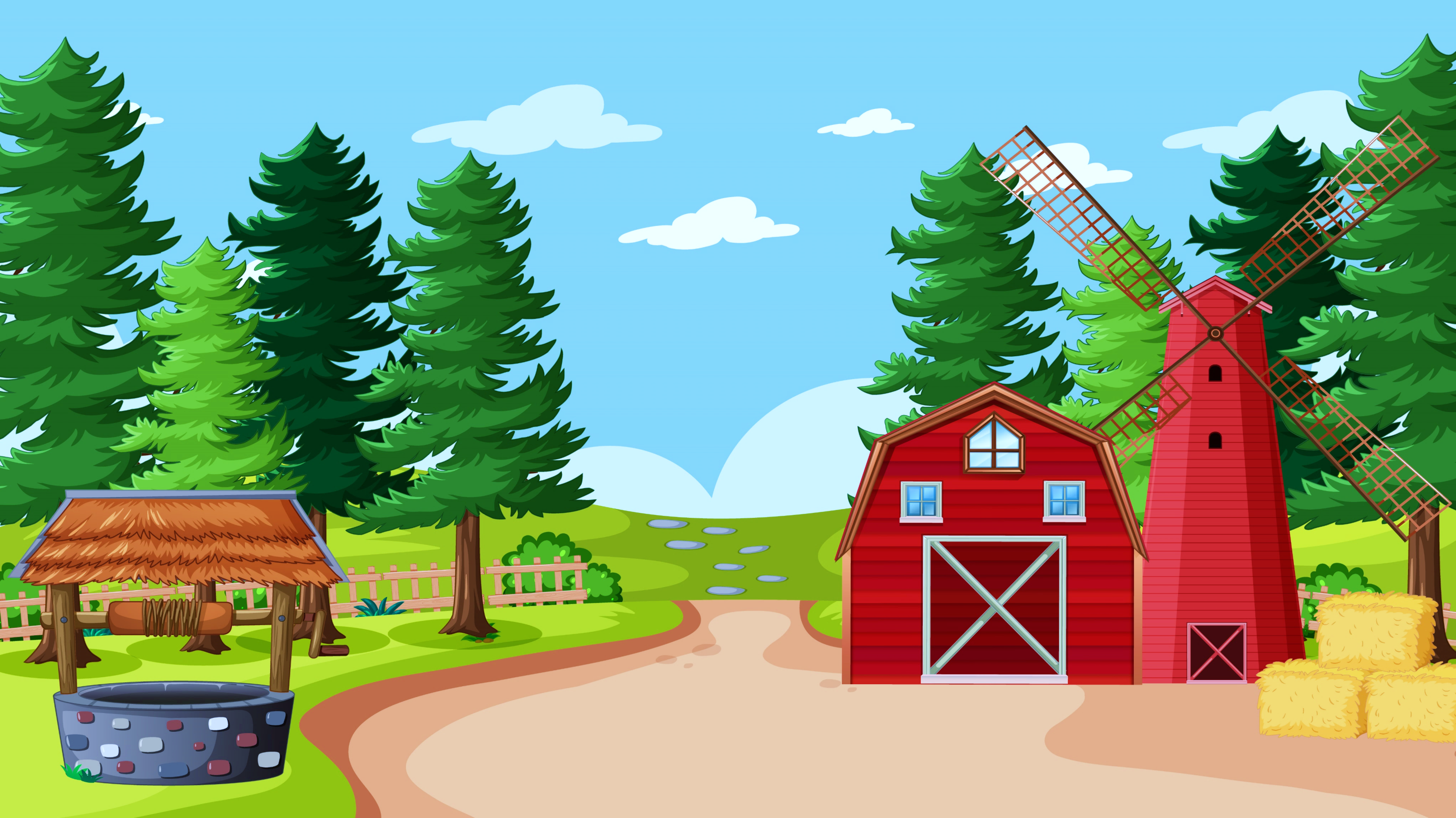 Tớ lập số 514 293
Các chữ số 5, 1 và 4 thuộc lớp nghìn
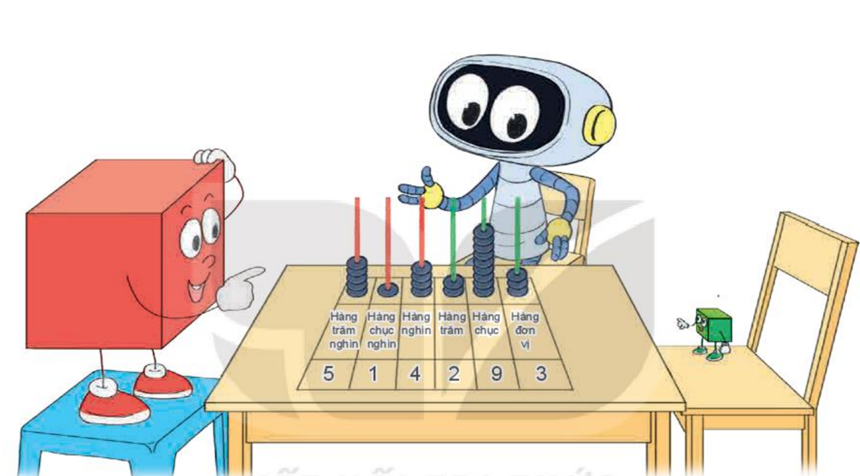 Các chữ số 2, 9 và 3 thuộc lớp đơn vị.
Lớp đơn vị
Lớp nghìn
Hàng nghìn
Hàng đơn vị
Hàng chục nghìn
Hàng chục
Hàng trăm nghìn
Hàng trăm
Hàng đơn vị, hàng chục, hàng trăm hợp thành lớp đơn vị.
Ghi nhớ
Hàng nghìn, hàng chục nghìn, hàng trăm nghìn hợp thành lớp nghìn.
Hàng nghìn
Năm trăm mười bốn nghìn hai trăm chín mươi ba.
514 293
Lớp nghìn
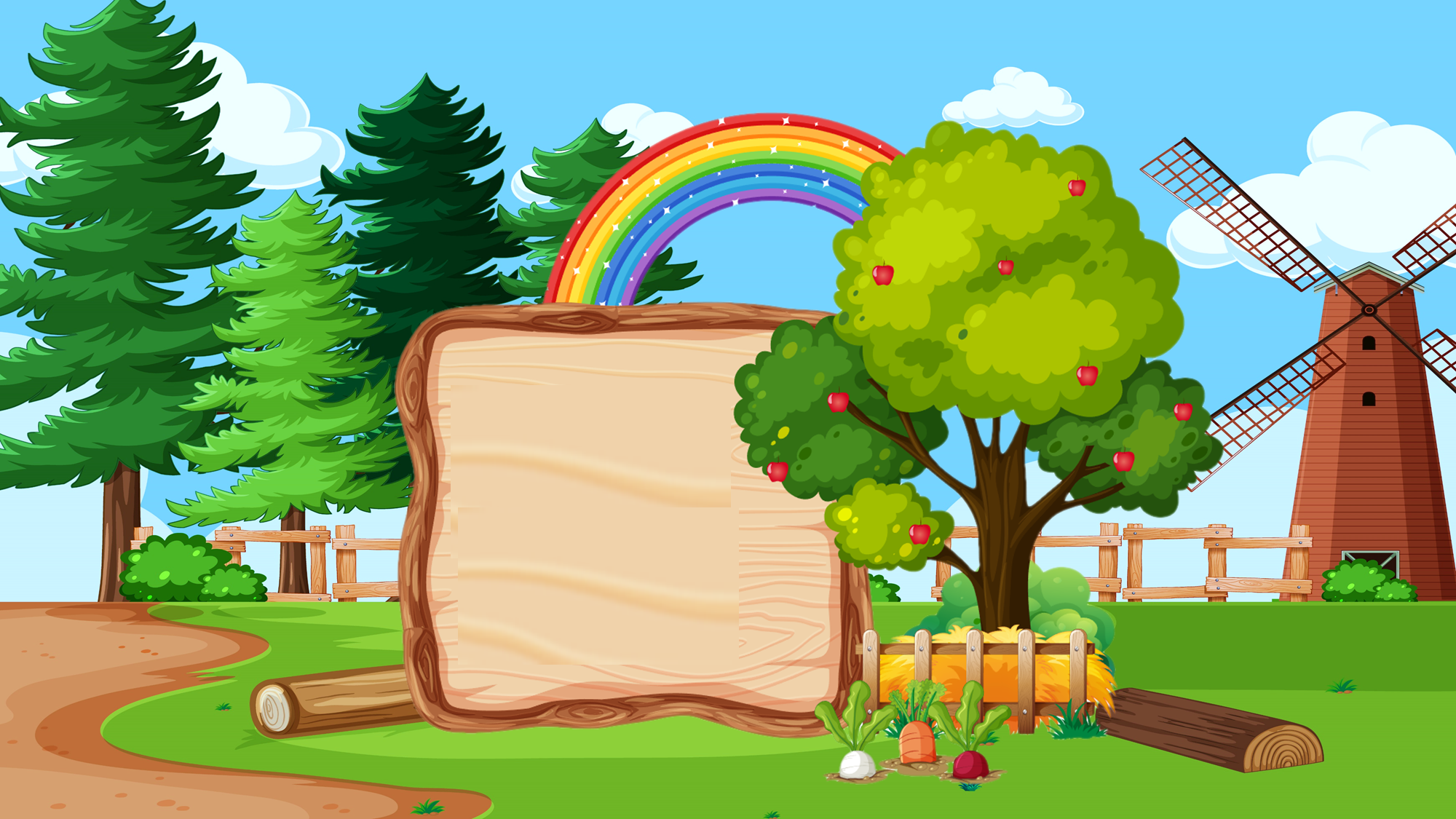 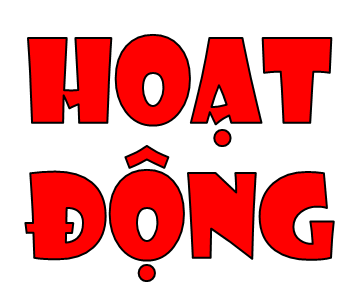 Bài 1: Hoàn thành bảng sau.
1
7
3
9
7
3
92 340
3
3
6
0
454 004
Bài 2: Đọc các số sau và cho biết chữ số 3 ở mỗi số thuộc hàng nào, lớp nào?
172 938
163 222
827 389
390 227
862 003
Một trăm bảy mươi hai nghìn chín trăm ba mươi tám
Chục
Đơn vị
Tám trăm hai mươi bảy nghìn ba trăm tám mươi chín
Trăm
Đơn vị
Một trăm sáu mươi ba nghìn hai trăm hai mươi hai
Nghìn
Nghìn
Trăm nghìn
Ba trăm chín mươi nghìn hai trăm hai mươi bảy
Nghìn
Tám trăm sáu mươi hai nghìn không trăm linh ba
Đơn vị
Đơn vị
Bài 3: Tìm giá trị theo vị trí của chữ số được gạch chân ở mỗi số (theo mẫu)
10 000
7
700 000
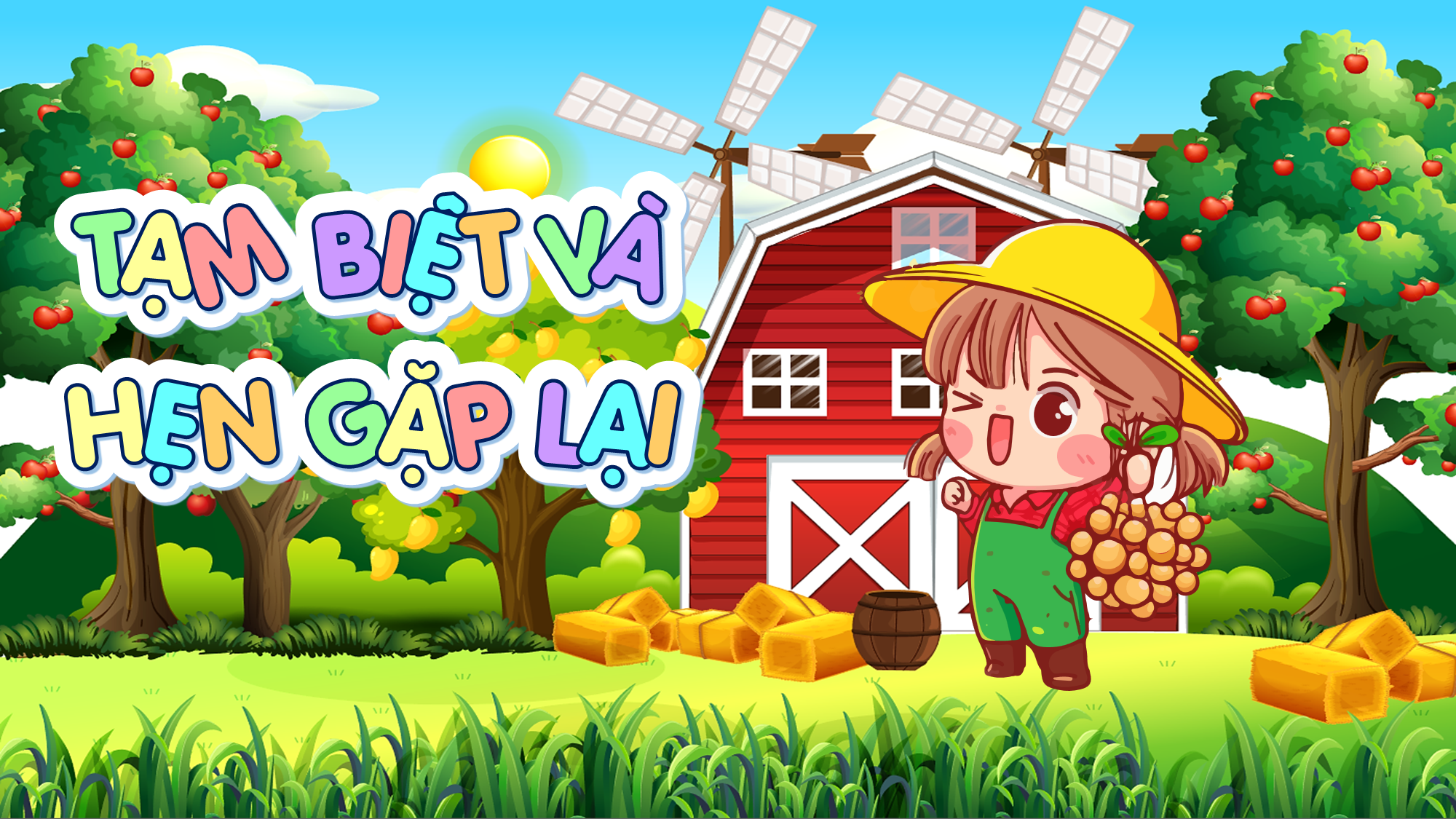